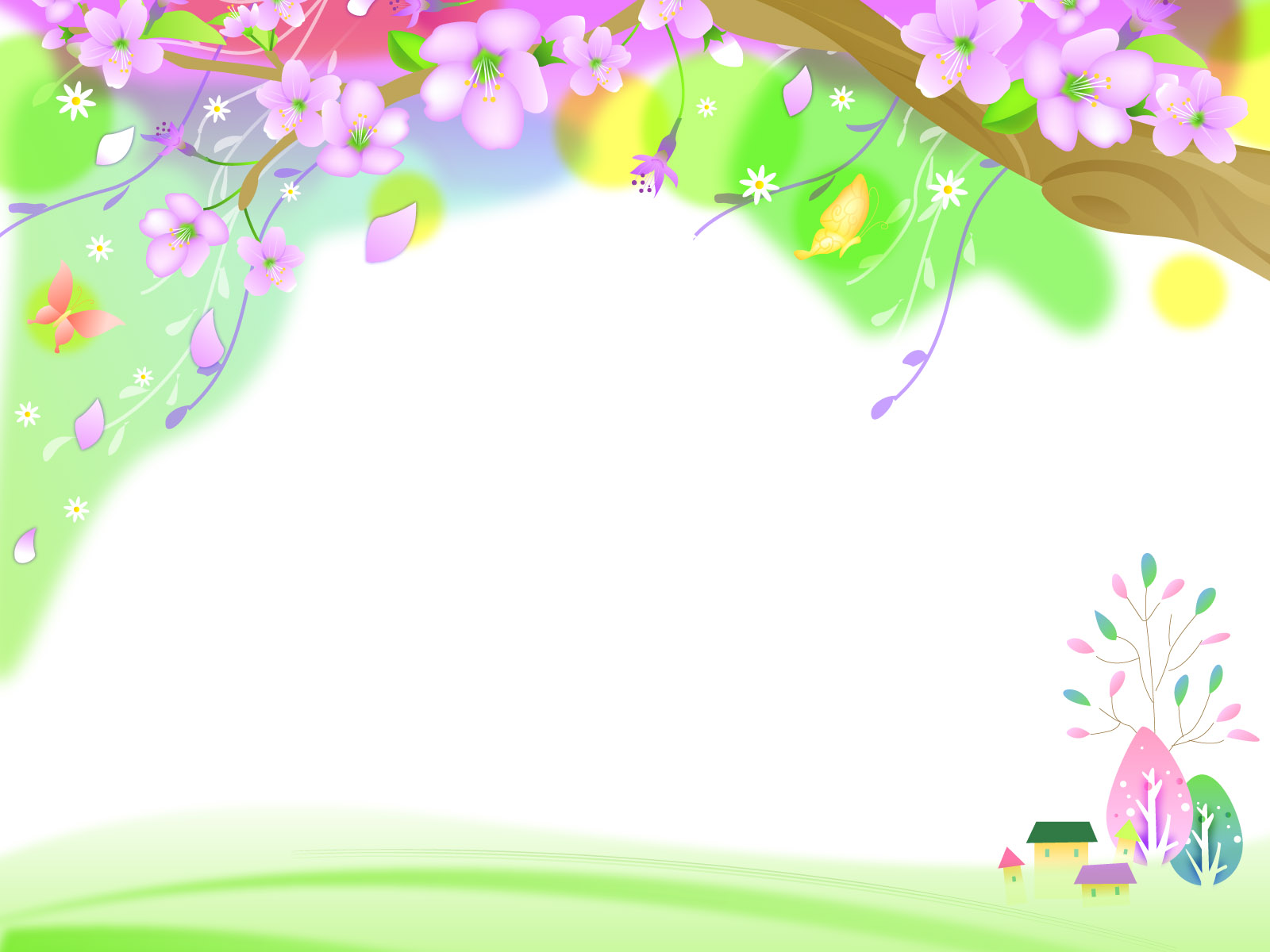 CHÀO MỪNG THẦY CÔ 
VỀ DỰ GIỜ THĂM LỚP

Môn: Ngữ văn 6
HOẠT ĐỘNG 1 :KHỞI ĐỘNG
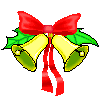 Hết giờ
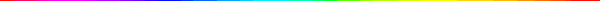 Tên của bài hát là gì?
Câu 1
Việt Nam quê hương tôi
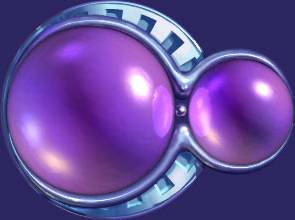 A
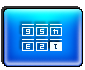 Quê hương
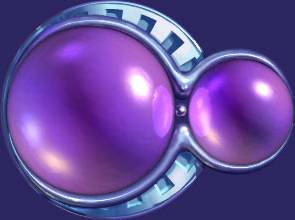 B
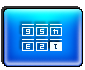 2
0
1
3
5
4
Quê tôi
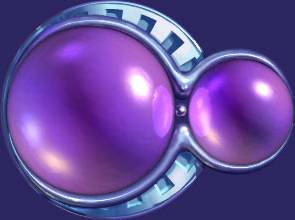 c
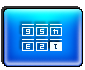 Một thoáng quê hương
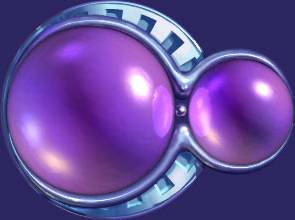 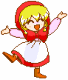 D
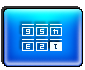 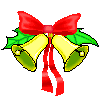 Hết giờ
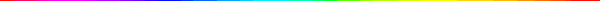 Bài hát nói về chủ đề nào?
Câu 2
Tôi và các bạn
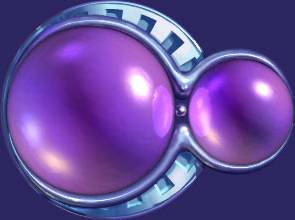 A
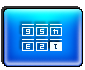 Gõ cửa trái tim
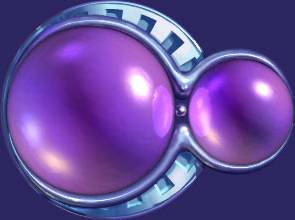 B
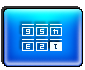 2
0
1
3
5
4
Yêu thương chia sẻ
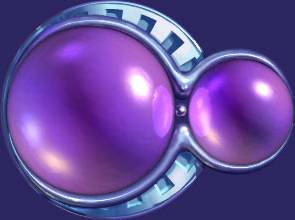 c
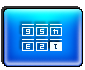 Quê hương yêu dấu
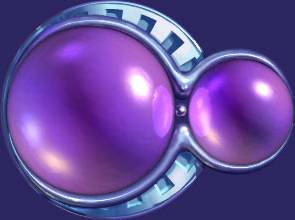 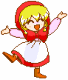 D
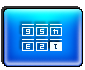 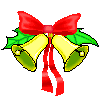 Hết giờ
Trong bài hát có câu : “Thoáng thấy áo dài bay
 trên đường phố”. “Áo dài”Chỉ ai?
Câu
Trẻ em Việt Nam
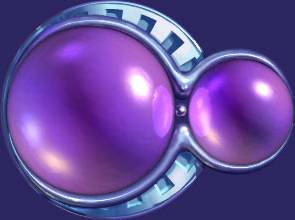 A
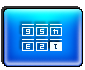 Người phụ nữ Việt Nam
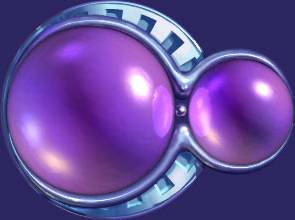 B
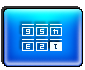 2
0
1
3
5
4
Thanh niên Việt Nam
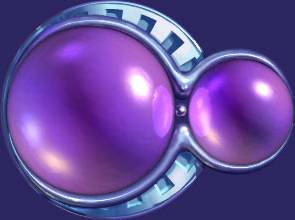 c
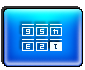 Người cao tuổi Việt Nam
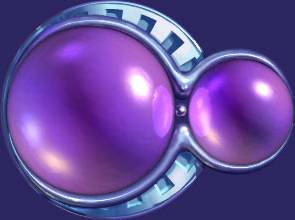 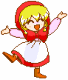 D
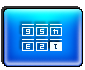 HOẠT ĐỘNG 2: HÌNH THÀNH KIẾN THỨC
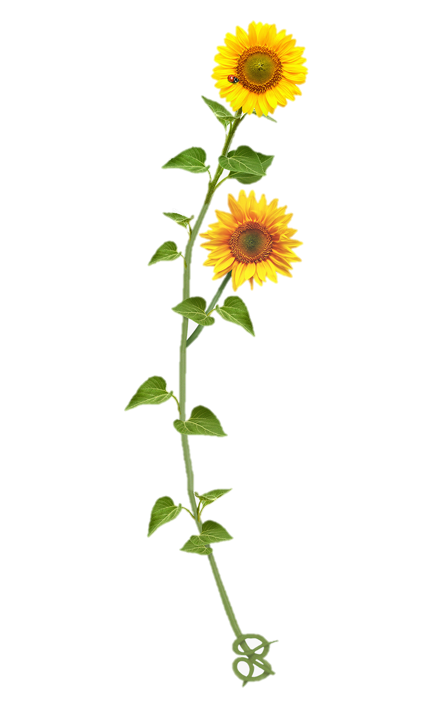 BÀI 4: QUÊ HƯƠNG YÊU DẤU
TIẾT 52: BIỆN PHÁP TU TỪ.
NGHĨA CỦA TỪ
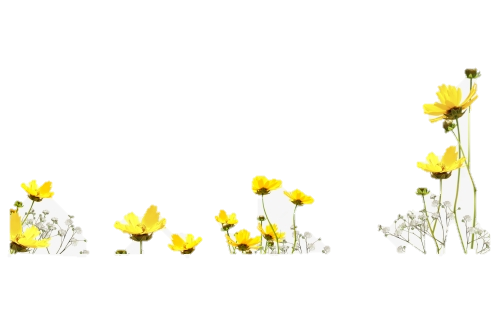 I. LÝ THUYẾT
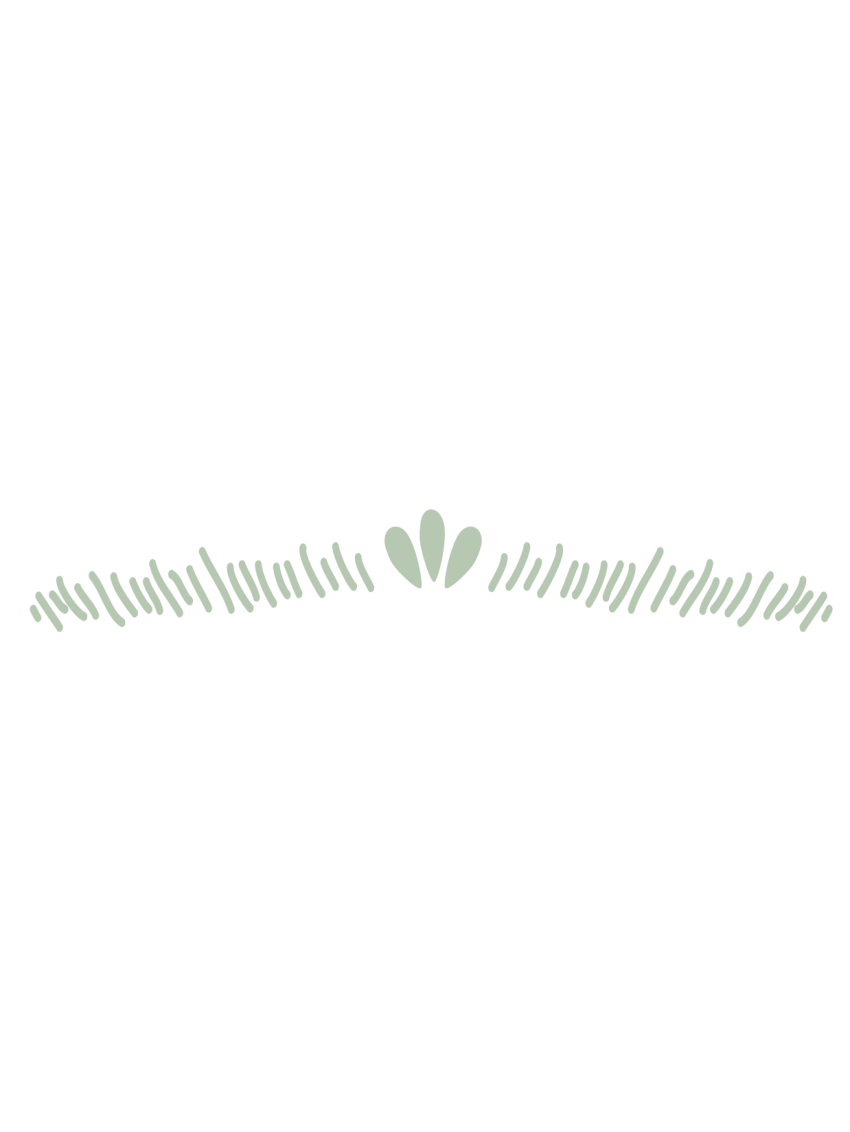 PHIẾU HỌC TẬP SỐ 1
Làm việc nhóm cặp đôi 2 phút
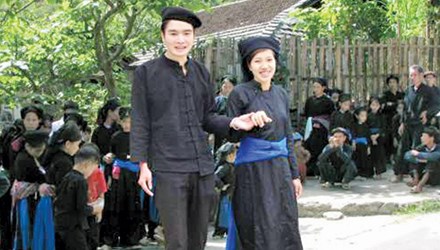 Đọc câu thơ sau:
    Áo chàm đưa buổi phân li
Cầm tay nhau biết nói gì hôm nay
                     (Trích Việt Bắc -Tố Hữu)
? Áo chàm để chỉ ai? Tại sao nói như vậy?
-  Áo Chàm
Chỉ  người dân  Việt Bắc với trang phục đặc trưng là áo chàm .
(Dấu hiệu)
(Sự vật)
có quan hệ tương cận(gần nhau)
Hoán dụ là gọi tên sự vật, hiện tượng, khái niệm bằng tên của sự vật, hiện tượng, khái niệm khác có mối quan hệ tương cận với nó, nhằm tăng sức gợi hình, gợi cảm cho sự diễn đạt.
Hoán dụ  giống và khác so với ẩn dụ.
Hoán dụ  giống và khác so với ẩn dụ.
Gọi tên sự vật, hiện tượng này bằng tên sự vật, hiện tượng khác.
Làm tăng sức gợi hình, gợi cảm cho sự diễn đạt.
Dựa vào nét tương cận

Vd: Mỗi năm hoa đào nở.
Dựa vào nét tương đồng
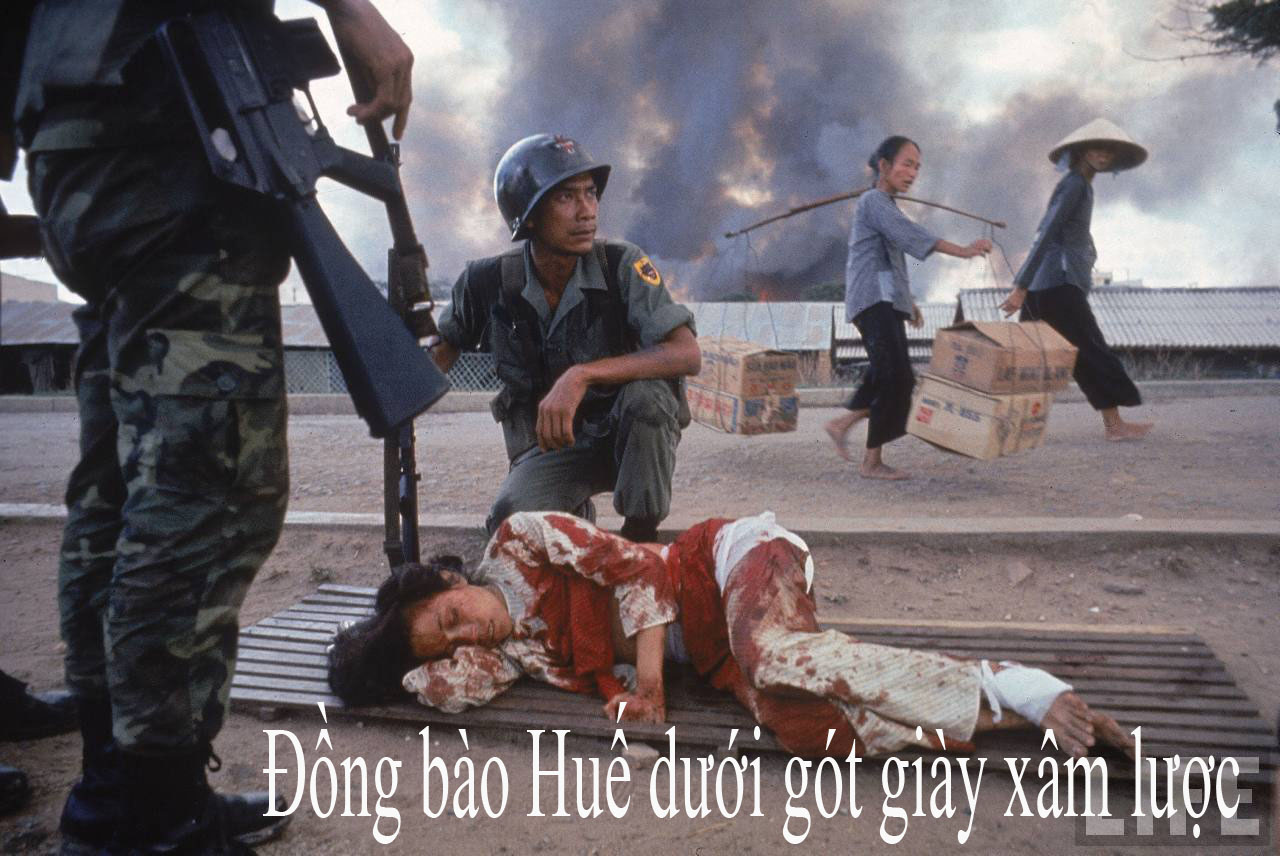 Các từ in đậm để chỉ ai, chỉ cái gì? 
Ngày Huế đổ máu Chú Hà Nội vềTình cờ chú cháu
Gặp nhau Hàng Bè.
    	                             ( Tố Hữu )
Bàn tay ta làm nên tất cả  Có sức người sỏi đá cũng thành cơm.              ( Hoàng Trung Thông)
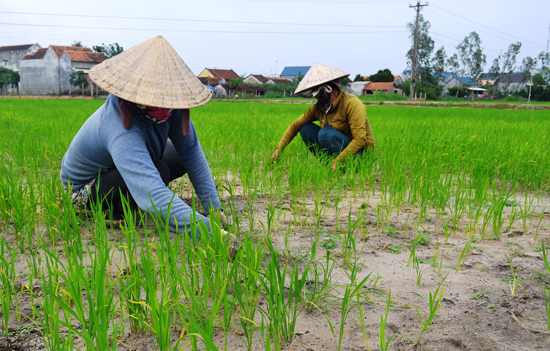 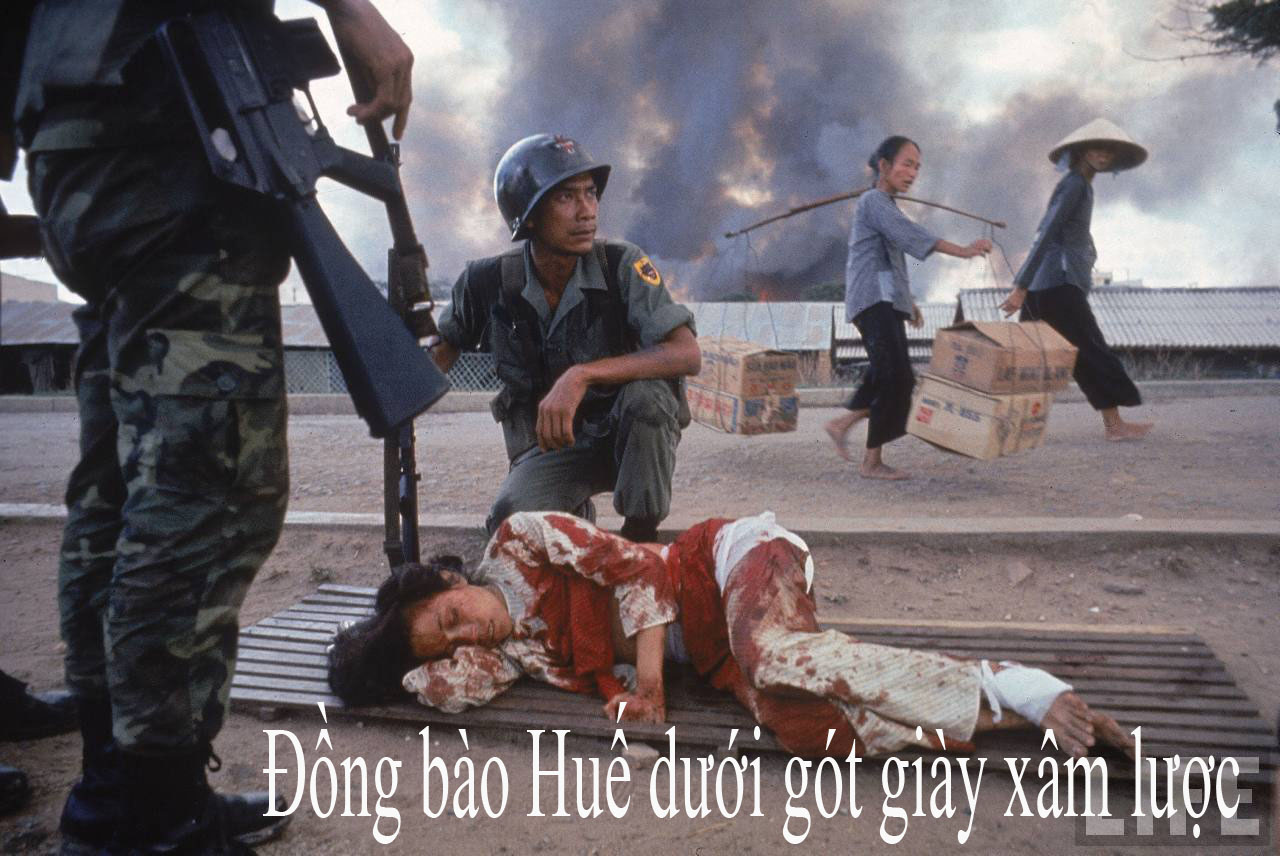 Ngày Huế đổ máu Chú Hà Nội vềTình cờ chú cháu
Gặp nhau Hàng Bè.
    	 ( Tố Hữu )
“Huế”
Người dân xứ Huế
Lấy vật chứa đựng để gọi vật được chứa đựng.
Chiến tranh
“đổ máu”
Lấy dấu hiệu của sự vật để gọi sự vật.
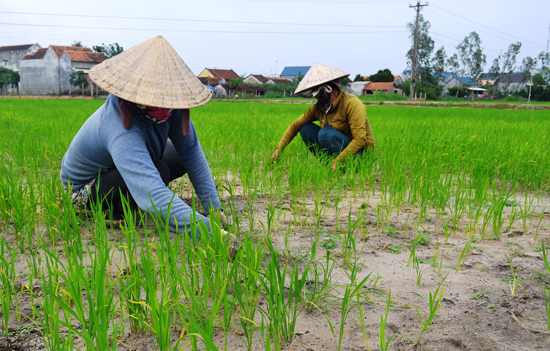 Bàn tay ta làm nên tất cả  Có sức người sỏi đá cũng thành cơm.                                 ( Hoàng Trung Thông )
Bàn tay ta
Người lao động
(Một bộ phận)
(Toàn thể)
Lấy một bộ phận để gọi toàn thể.
Các mối quan hệ của  hoán dụ:
-Lấy dấu hiệu của sự vật để gọi sự vật;
-Lấy vật chứa đựng để gọi vật được chứa đựng;
-Lấy một bộ phận để gọi toàn thể.
2. Nghĩa của từ
PHIẾU HỌC TẬP SỐ 2:  
Nhóm lớn 2 phút 
*Cụm từ: 
-  Khỏe như voi:
-  Nước mắt cá sấu
*Nghĩa của cụm từ
- Sự gian xảo, giả tạo, giả vờ tốt bụng nhân từ của kẻ xấu.
- Rất khỏe
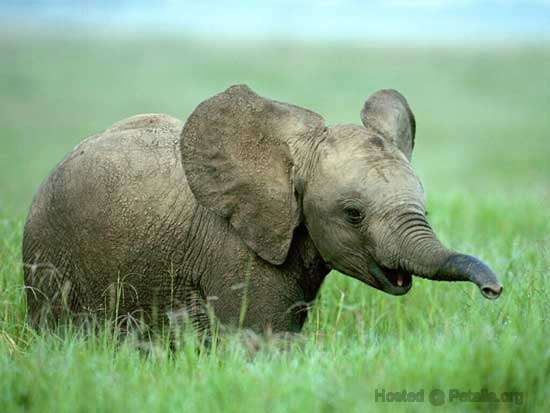 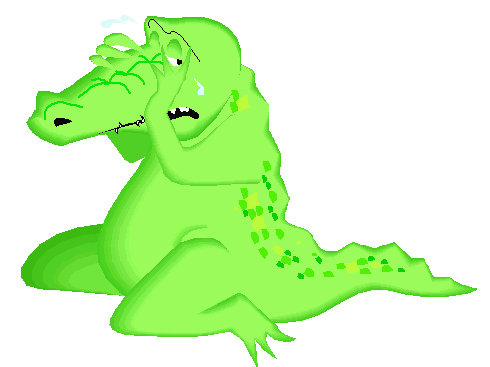 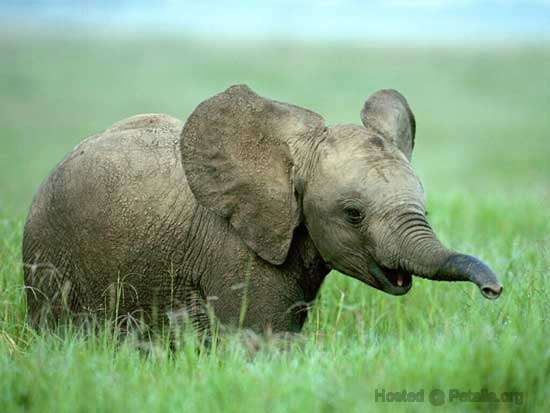 2. Nghĩa của từ
Thành ngữ
Vd : khỏe như voi: rất khỏe
Vd 2: Nước mắt cá sấu
->Sự gian xảo, giả tạo, giả vờ tốt bụng nhân từ của kẻ xấu
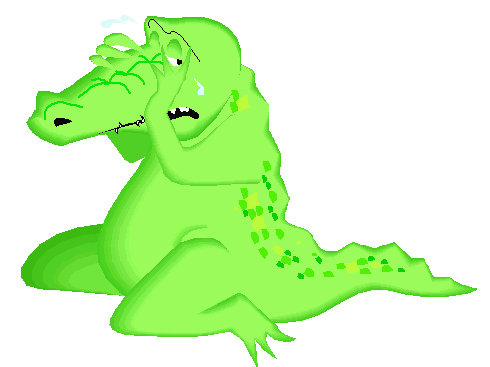 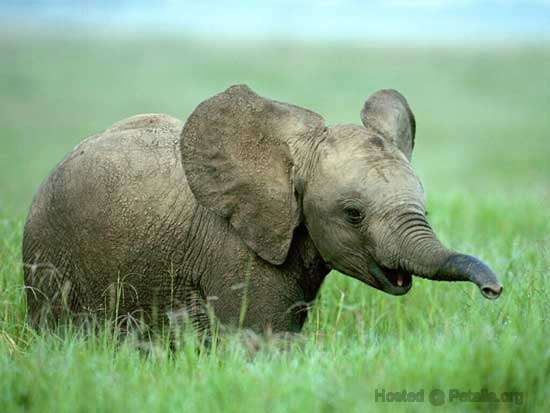 2. Nghĩa của từ
Thành ngữ
Vd : khỏe như voi: rất khỏe
=> Nghĩa gốc 
Vd 2: Nước mắt cá sấu
->Sự gian xảo, giả tạo, giả vờ tốt bụng nhân từ của kẻ xấu => Nghĩa chuyển
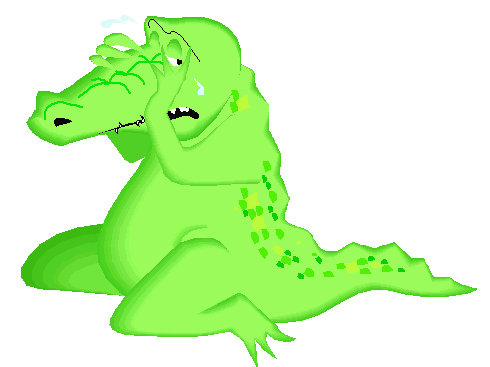 2. Nghĩa của từ
Thành ngữ:
-  Là cụm từ cố định biểu thị một ý nghĩa  hoàn chỉnh.
- Nghĩa của thành ngữ được giải thích bằng nghĩa gốc  hoặc  nghĩa chuyển.
HOẠT ĐỘNG 3 : LUYỆN TẬP:
II. LUYỆN TẬP:
Câu 1 (trang 99 SGK Ngữ văn 6 tập 1)

Các từ ngữ in đậm trong những câu sau có ý nghĩa hoán dụ. 

Em  hãy giải thích nghĩa của các từ ngữ đó:

a. Suốt một đời người, từ thuở lọt lòng trong chiếc nôi tre, đến

 khi nhắm mắt xuôi tay, nằm trên chiếc giường tre, tre với mình

 sống có nhau, chết có nhau, chung thủy.

b. Tre giữ làng giữ nước, giữ mái nhà tranh, giữ đồng lúa chín.


c. Thị thơm thì giấu người thơm

 Chăm làm thì được áo cơm cửa nhà.
Câu 3 (trang 100 SGK Ngữ văn 6 tập 1)

Những dòng thơ: Đẽo cày theo ý người ta/ Sẽ thành

 khúc gỗ chẳng ra việc gì. gợi cho em liên tưởng

 đến  thành ngữ nào? Giải thích ý nghĩa ngắn gọn

 của thành ngữ đó.
PHIẾU HỌC TẬP SỐ 3
                 *THẢO LUẬN NHÓM LỚN 5 PHÚT
NHÓM 1: BÀI TẬP  1 CÂU A SGK/99
 NHÓM 2: BÀI TẬP 1 CÂU B SGK/99 
NHÓM 3: BÀI TẬP 1 CÂU C SGK/100
 NHÓM 4: BÀI TẬP  3 SGK/100
1. Bài tập 1 SGK
a. Nhắm mắt xuôi tay: lìa đời, chết đi, về cõi vĩnh hằng.
1. Bài tập 1 SGK
b. Mái nhà tranh, đồng lúa chín: hình ảnh quen thuộc

 của làng quê Việt Nam.
1. Bài tập 1 SGK
c. Áo cơm cửa nhà: cuộc sống chân chất, giản đơn, giản

 dị của con người Việt Nam.
2. Câu 3 (trang 100 SGK Ngữ văn 6 tập 1)

Những dòng thơ :

Đẽo cày theo ý người ta.

 Sẽ thành   khúc gỗ chẳng ra việc gì.

 Gợi cho em liên tưởng đến  thành ngữ nào? Giải

 thích ý nghĩa ngắn gọn của thành ngữ đó.
2. Câu 3 (trang 100 SGK Ngữ văn 6 tập 1)

Những dòng thơ Đẽo cày theo ý người ta/ Sẽ thành

 khúc gỗ chẳng ra việc gì gợi cho em liên tưởng đến

 thành ngữ : “Đẽo cày giữa đường”.

- Ý nghĩa: thành ngữ phê phán những người quá nghe theo

 ý kiến người khác mà không soi xét kĩ lưỡng, dẫn đến các

 việc làm không thành công.
HOẠT ĐỘNG 4: VẬN DỤNG
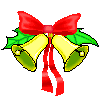 Hết giờ
là gọi tên sự vật, hiện tượng, khái niệm bằng tên của sự vật,
 hiện tượng, khái niệm khác có mối quan hệ tương cận
 với nó, nhằm tăng sức gợi hình, gợi cảm cho sự diễn đạt.”
Là khái niẹm của biện pháp tu từ nào từ nào?
Câu 1
So sánh
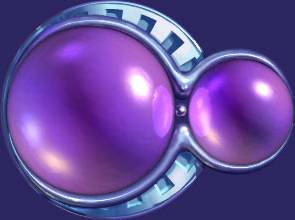 A
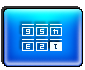 Hoán dụ
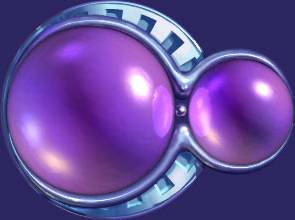 B
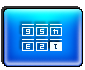 2
0
1
3
5
4
Ẩn dụ
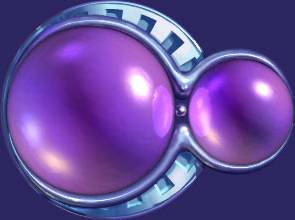 c
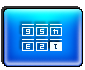 Nhân hóa
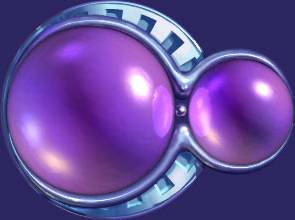 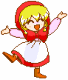 D
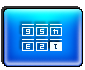 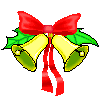 Hết giờ
Nhận xét nào sau đây đúng với 
khái niệm thành ngữ
Câu 2
Cụm từ cố định
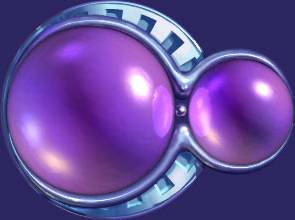 A
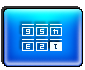 Biểu thị ý hoàn chỉnh
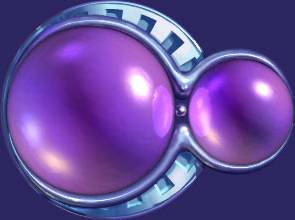 B
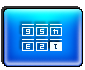 2
0
1
3
5
4
Cụm từ cố định, biểu thị ý hoàn chỉnh
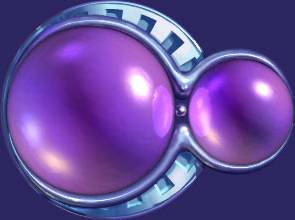 c
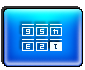 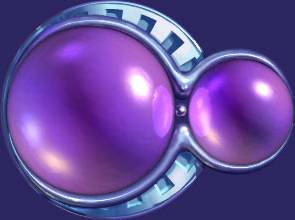 Cụm từ cố định, biểu thị ý  không hoàn chỉnh
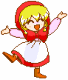 D
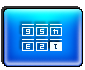 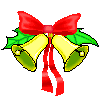 Nhận xét nào sau đây đúng nhất 
Về nghĩa của thành ngữ ?
Hết giờ
Câu 3
Nghĩa gốc
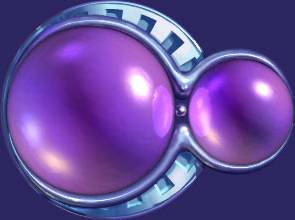 A
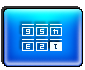 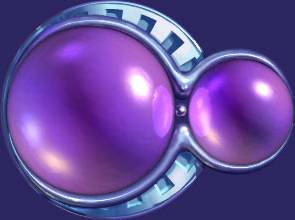 Nghĩa chuyển
B
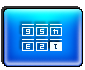 2
0
1
3
5
4
Cả A,B đều sai
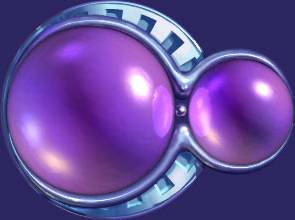 c
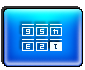 Nghĩa gốc  hoặc nghĩa chuyển
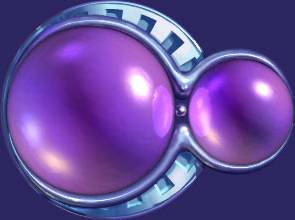 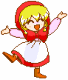 D
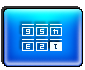 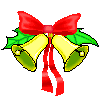 Hết giờ
“Rừng vàng biển bạc “ là
Câu 4
Ca dao
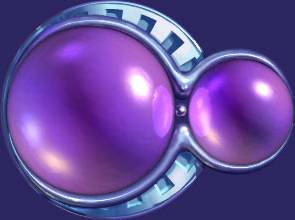 A
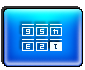 Thành ngữ
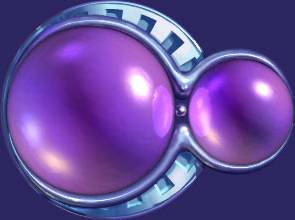 B
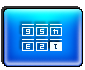 2
0
1
3
5
4
Tục ngữ
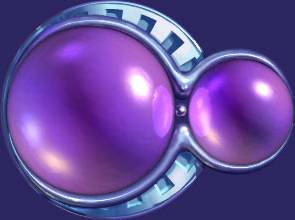 c
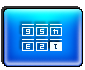 Dân ca
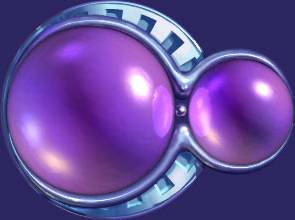 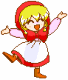 D
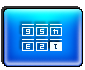 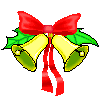 Áo bị rách vai.
Sử dụng biện pháp tu từ nào?
Hết giờ
Câu 7
So sánh
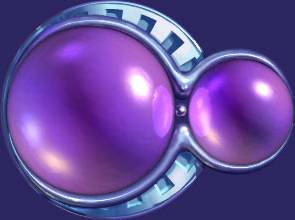 A
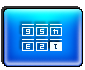 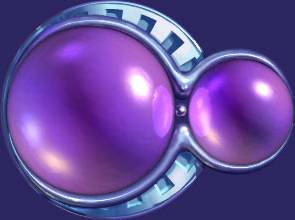 Ẩn dụ
B
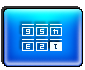 2
0
1
3
5
4
Điệp ngữ
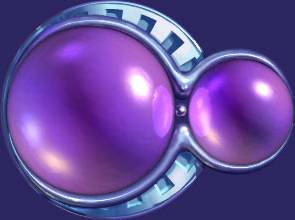 c
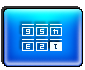 Hoán dụ
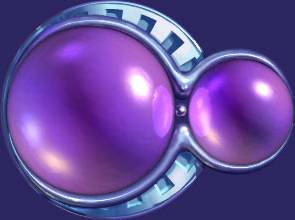 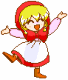 D
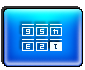 Hoàn thành bài tập 2, 4 SGK/100
	Viết một đoạn văn ngắn (5 – 7 câu) nói về tình yêu quê hương đất nước của em, trong đoạn văn có sử dụng ít nhất một biện pháp tu từ hoán dụ, và một thành ngữ.
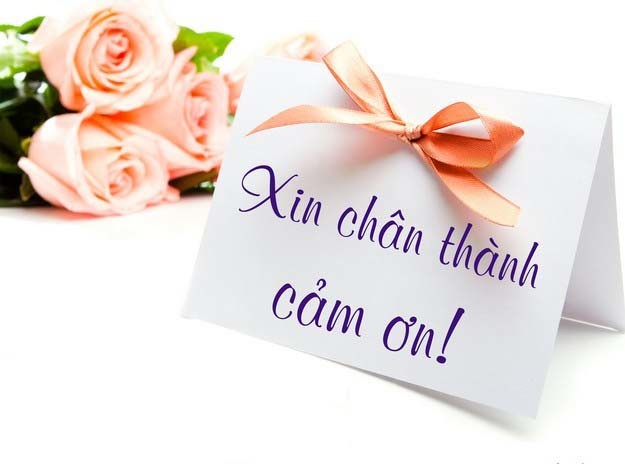